Профориентация в старших классах
Приготовила: Касаткина С.А., классный руководитель 9 класса
МБОУ Сосьвинская СОШ
На работу как на праздник.
Человек счастлив, когда утром он с радостью идёт на работу, а вечером с радостью возвращается домой.
Цель работы классного руководителя:
- Видение выпускника не только как ученика общеобразовательного учреждения, но и как человека, который выберет себе профессию по душе.
Три главных требования:
чтобы профессия была интересной;
чтобы можно было найти работу по специальности;
Чтобы профессия соответствовала возможностям данного индивида.
Основная идея:
помочь подростку познать самого себя, свои силы и индивидуальность;
формировании мотивации осознанного и целенаправленного выбора будущей профессии.
Цель:
актуализировать процесс профессионального самоопределения учащихся за счет специальной организации их деятельности, включающей получение знаний о себе и о мире труда и профессий, подготовить школьников к сознательному выбору профессии.
Задачи:
сформировать у учащихся активной позиции по отношению к выбору будущей профессии;
сформировать у учащихся знаний о мире труда и профессий, требованиях профессии к личности;
научить соотносить требования, предъявляемые профессией, с индивидуальными качествами;
научить анализировать свои возможности и способности формирование общественно значимых мотивов выбора профессии;
подготовить к профессиональному самоопределению.
Ожидаемые результаты:
сформируются мотивы осознанного и целенаправленного выбора будущей профессии;
выявится уровень готовности к обучению, уверенности в выборе профессии;
будут выявлены соотношение интересов, склонностей и способностей учащихся;
будут привиты навыки нахождения и использования информации о выборе профессии для обучения;
будет изучена психолого-педагогическая литература по данной проблеме; 
ученики ознакомятся с различными видами профессий; 
учащимися будут вести «профессиональное портфолио», «карточки профессий»;
с родителями будет расширена работа по профессиональному самоопределению детей.
Цель работы в 8-9 классах
формирование профессиональной мотивации, готовности к самоанализу основных способностей и склонностей; создание условий для активного соотнесения подростками своих личностных качеств с требованиями основных профессий.
Цель работы в 10-11 классах
формирование ценностно-смысловой стороны самоопределения, определение профессиональных планов и намерений учащихся, развитие способностей через углубленное изучение отдельных предметов.
Темы профориентационной работы:
8-й класс- «Мир профессий».
9 -10-й классы - «Я и самопознание».
11-й класс - «Твой выбор».
Работа с родителями:
тематические родительские собрания;
классные часы – пресс-конференции с участием родителей, представляющих ту или иную профессию;
организация родительского лектория по вопросам профориентации с привлечением психолога;
индивидуальные беседы;
совместные детско-родительские профориентационные игры.
Профориентационные диагностика и консультации:
исследование мотивации выбора профессии;
исследование профессиональных интересов;
исследование соответствия личностных качеств учащихся выбранной профессии;
индивидуальные консультации психолога для учащихся, родителей.
3 этап – 10-й класс
Сентябрь - « Я и мир профессий» урок-игра
Октябрь - «Мифы профессионального самоопределения»
Ноябрь - «Личные и профессиональные цели»
Декабрь - Методы психологии
Январь - Характер
Февраль - Потребности человека
Март	 - Интеллект
Родительское собрание-диспут -  «Профессии, о которых мечтаем и которые выбираем»
Апрель - Навыки распознавания эмоций и чувств
Май	- Умение понимать других
11 класс
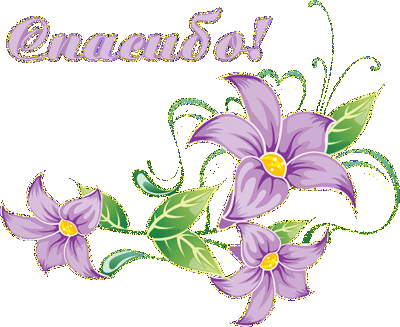